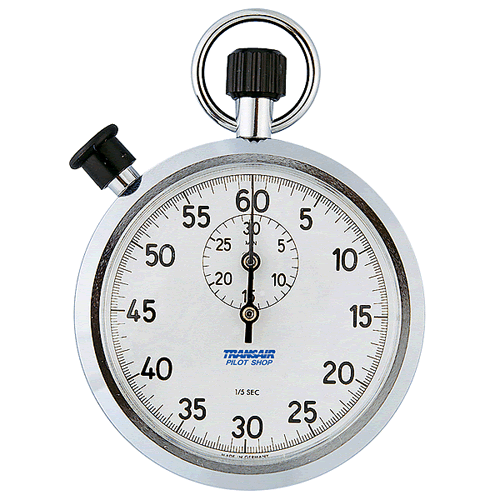 Time’s Up!
About your speaker:
Name: blah blah blah blah blah
Company: blah blah blah blah blah
Tel: blah blah blah blah blah blah blah 
Email: blah blah blah blah blah blah blah 
Social Media: blah blah blah blah blah
Quick bio: blah blah blah blah blah blah blah blah blah blah blah blah blah blah blah blah blah blah blah blah blah blah blah blah blah blah blah blah blah blah blah blah blah blah